UNIT-V
PIPELINING
&
VECTOR PROCESSING
PIPELINING AND VECTOR PROCESSING
Parallel Processing
Pipelining
Arithmetic Pipeline
Instruction Pipeline
RISC Pipeline
Vector Processing
Array Processors
PARALLEL	PROCESSING
Parallel processing is a technique that is used to provide simultaneous data  processing tasks for the purpose of increasing the computational speed of a  computer.
Parallel processing is able to perform the concurrent data processing to achieve  faster execution time.
Purpose  of  the  parallel  processing  is  to  speed  up  the  computer   processing
capability and to increase the throughput.
Amount of processing that can be accomplished during a given interval of time.
The amount of hardware increases with parallel processing and with it, the cost  of the system increases.
Parallel processing can be viewed from various levels of complexity
Lowest level  we distinguish between parallel and serial operations by the  type of registers used(shift registers operate in serial fashion one bit at a  time, while the registers with parallel load operate with all bits of word  simultaneously)
Higher level  multiplicity of functional units that perform identical or  different operations simultaneously.
PARALLEL	PROCESSING
Parallel processing is established by distributing the data among the multiple
functional units.
For example arithmetic, logic and shift operations are separated in to three  units.
The operations performed on the data in the processor is constitutes a data  stream. The sequence of instructions read from memory constitutes an  instruction stream.
Processor with multiple functional units are shown in fig below:
Adder- Subtractor
Integer multiply
Processor  register
To memory
Logic unit
Shift unit
Incrementer
Floating-point add-subtract
Floating-point multiply
Floating-point divide
PARALLEL	PROCESSING
Flynn’s classification divides computers in to four major groups:
Single Instruction stream, Single Data stream (SISD)
Single Instruction stream, Multiple Data stream (SIMD)
Multiple Instruction stream, Single Data stream (MISD)
Multiple Instruction stream, Multiple Data stream (MIMD)
SISD represents the organization of single computer containing a control    unit,
a processor unit, and a memory unit.
Instructions are executed sequentially and the system may or may not have  internal parallel processing capabilities
Parallel processing in this case is achieved by pipeline processing or multiple
functional units.
SIMD represents an organization that includes many processing units under  the supervision of a common control unit.
All processors receive the same instruction from the control units but operate  on different items of data.
The	shared	memory	unit	must	contain	multiple	modules	so	that	it	can  communicate with all the processors simultaneously.
MISD structure is only of theoretical interest since no practical system has  been constructed using this organization.
PARALLEL	PROCESSING
MIMD organization refers to a computer system capable of processing   several
programs at the same time.
Most mutiprocessor and multicomputer systems can be classified in this  category.
Flynn’s classification depends on the distinction between the performance of  the control unit and the data processing unit.
One type of parallel processing that does not fit Flynn’s classification is  pipelining.
Parallel processing computers are required to meet the demands of large scale  computers in many scientific, engineering, military, medical, artificial  intelligence, and basic research areas.
We consider parallel processing under the following topics like:
–	Pipeline	processing	
is	an	implementation	technique	where	arithmetic
suboperations or phases of computer instruction cycle overlap in execution.
Vector processing  deals with computations involving large vectors and matrices.
Array processors  perform computations on large arrays of data.
PIPELINING
Pipelining is a technique of decomposing a sequential process into  suboperations, with each subprocess being executed in a special dedicated  segment that operates concurrently with all other segments.
Each	segment	performs	partial	processing	dictated	by	the	way	the	task	is  partitioned.
The result obtained from the computation in each segment is transferred to   the
next segment in the pipeline.
The final result is obtained after the data have passed through all segments.
One	of	the	most	important	characteristic	of	pipeline	is	that	several  computations can be in progress in distinct segments at the same time.
The overlapping of computations is made possible by associating the register  with each segment in the pipeline.
The registers provide isolation between each segment so that each can operate  on distinct data simultaneously.
Pipeline organization will be explained with the help of the example as follows:
Let	us	assume	that	we	want	to	perform	the	combined	multiply	and	add  operations with a stream of numbers.
Ai * Bi + Ci for i=1,2,3,4,…..,7
PIPELINING
Each suboperation is to be implemented in a segment with in a pipeline.
Each segment has one or two registers and a combinational circuit as shown in  fig below:
R1 through R5 are registers that receive new data with every clock pulse.
Multiplier and adder are combinational circuits. Suboperations performed in  each segment of the pipeline are as follows:
R1Ai, R2Bi  R3R1 * R2, R4Ci  R5  R3 + R4
Input Ai and Bi  Multiply & input Ci  Add Ci to product
R1
R2
Multiplier
R3
R4
Adder

R5
PIPELINING
In general any operation that be decomposed into a sequence of suboperations  of about the same complexity can be implemented by a pipeline processor.
The technique is efficient for those applications that need to repeat the same  task many times with different sets of data. The general structure of four  segment pipeline is illustrated in fig as follows:
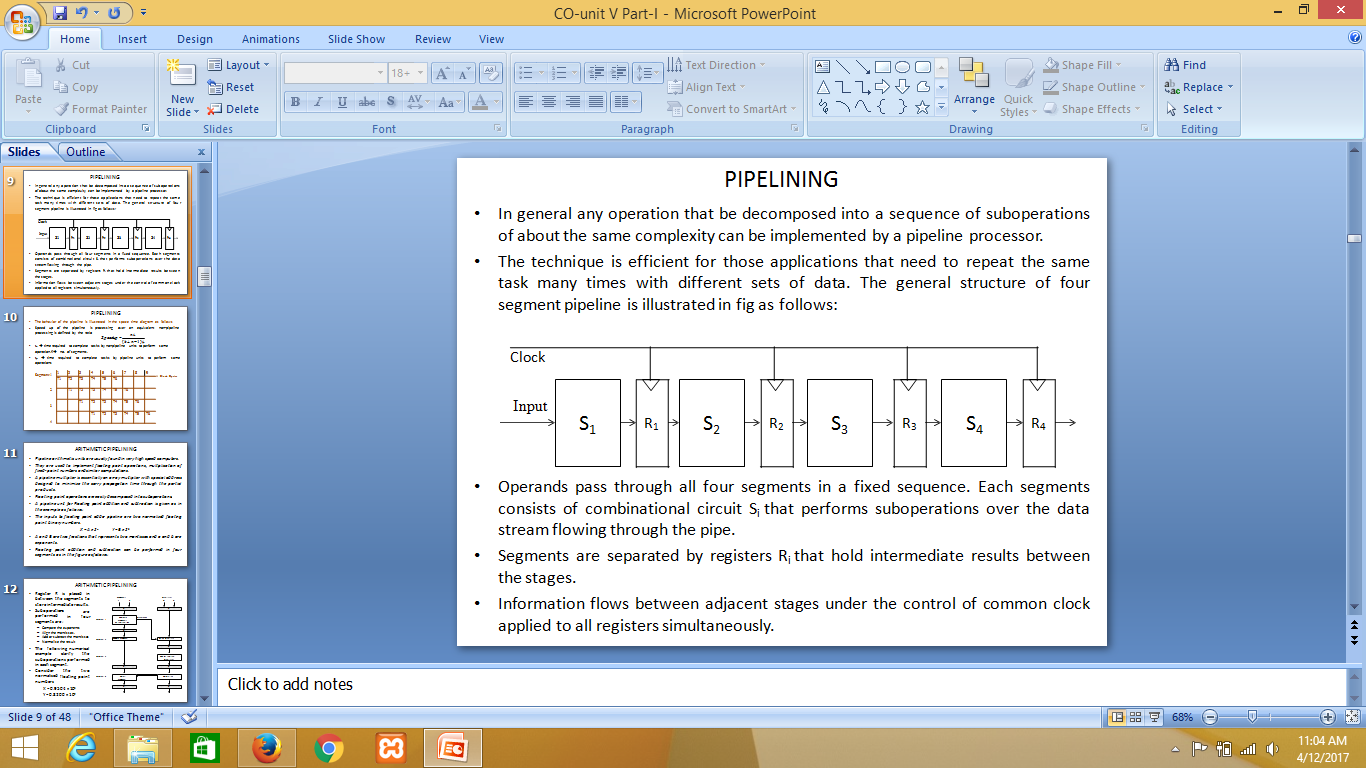 Operands pass through all four segments in a fixed sequence. Each segments  consists of combinational circuit Si that performs suboperations over the data  stream flowing through the pipe.
Segments are separated by registers Ri that hold intermediate results between  the stages.
Information flows between adjacent stages under the control of common clock  applied to all registers simultaneously.
PIPELINING
The behavior of the pipeline is illustrated in the space time diagram as follows
•
Speed	up	of	the	pipeline	is	processing	over  processing is defined by the ratio
an	equivalent	non-pipeline
ntn
Speedup 
(k  n 1)tp
tn  time required to complete tasks by nonpipeline units to perform same  operation.
K no. of segments.
tp		time	required	to	complete	tasks	by	pipeline	units	to	perform	same  operations
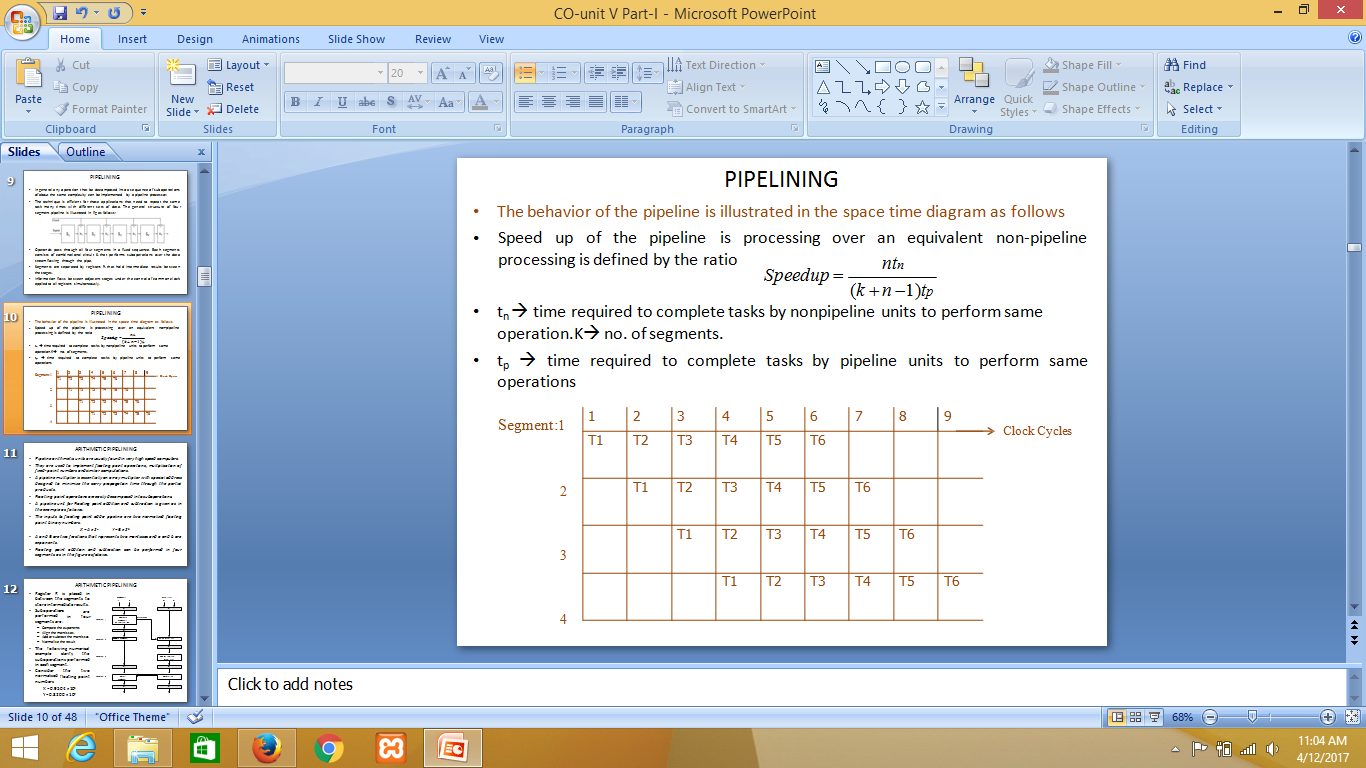 ARITHMETIC PIPELINING
Pipeline arithmetic units are usually found in very high speed computers.
They are used to implement floating point operations, multiplication of  fixed-point numbers and similar computations.
A pipeline multiplier is essentially an array multiplier with special address  designed to minimize the carry propagation time through the partial  products.
Floating point operations are easily decomposed in to suboperations.
A pipeline unit for Floating point addition and subtraction is given as in  the example as follows:
The inputs to floating point adder pipeline are two normalized floating  point binary numbers.
X = A x 2a	Y = B x 2b
A and B are two fractions that represents two mantissas and a and b are  exponents.
Floating point addition and subtraction can be performed in four  segments as in the figure as follows:
ARITHMETIC PIPELINING
Register R is placed in  between the segments to  store intermediate results.
Exponents  a
Mantissas  A
b
B
R
R
Suboperations  performed  segments are :
are  four
in
Compare  exponents
by subtraction
Difference
Segment 1:
Compare the exponents
Align the mantissas.
Add or subtract the mantissas
Normalize the result
R
Align mantissa
Choose exponent
Segment 2:
The	following	numerical
R
example	clarify	the
Add or subtract  mantissas
Segment 3:
suboperations	performed
in each segment.
R
R
the
floating
two
point
Consider  normalized  numbers
Adjust  exponent
Normalize  result
Segment 4:
X = 0.9504 x 103
Y = 0.8200 x 102
R
R
ARITHMETIC PIPELINING
The two exponents are subtracted in the first segment to obtain 3-2=1.
The larger exponent 3 is chosen as the exponent of the result. The next  segment shifts the mantissa of Y to the right	to obtain
X = 0.9504 x 103
Y = 0.0820 x 103
This aligns the two mantissas under the same exponent. The addition of  the two mantissas in segment 3 produces the sum Z = 1.0324 x 103
The  sum  is adjusted by  normalizing the result so that it    has  a  fraction
with a non zero first digit.
This is done by shifting the mantissa once to the right and incrementing  the exponent by one to obtain the normalized sum.


combinational circuits.
INSTRUCTION PIPELINING
Pipeline	processing	can	occur	not	only	in	data	stream	but	also	in
instruction stream.
An instruction pipeline reads consecutive instructions from memory  while previous instructions are being executed in other segments.
This causes the instruction fetch and execute phases to overlap and  perform simultaneous operations.
One possible deviation associated with such a scheme is that an  instruction may cause a branch out of sequence.
In this case pipeline must be emptied and all instructions that have been  read from memory after the branch instruction must be discarded.
Consider a computer with an instruction fetch and execution unit’s  designed to provide a two segment pipeline.
The instruction fetch segment is implemented by means of FIFO buffer  which forms a queue rather than stack.
Whenever execution unit is not using memory, control increments the  program counter and uses its address value to read consecutive  instructions from memory.
INSTRUCTION PIPELINING
Computer with complex instructions require other phases in addition to the  fetch and execute to process an instruction completely, which are given as  follows:
Fetch the instruction from the memory
Decode the instruction
Calculate the effective address
Fetch the operands from memory
Execute the instruction
Store the result in proper place.
But there are certain difficulties that will prevent the instruction pipeline like
Different segments may take different times to operate on the incoming information.
Some segments are skipped for certain operations
Design of an instruction pipeline is most efficient if the instruction cycle is  divided into segments of equal duration.
The following fig shows how the instruction cycle in the CPU can be processed
with a four segment pipeline.
Fetch instruction  from memory
Segment1:
Decode instruction  and calculate  effective address
Segment2:
Branch?
yes
no
Fetch operand  from memory
Segment3:
Execute instruction
Segment4:
yes
Interrupt
handling
Interrupt?
no
Update PC
Empty pipe
Fig: Four segment CPU pipeline
S
Four Segments  FI  Fetch Instruction  DA  Decode Address  FO  Fetch Operand
EX  Execute Instruction
Instru
(Bra
Timing of instruction pipeline
Pipeline conflicts
There are three major difficulties that cause the instruction pipeline to  deviate from the	normal operation.
Resource conflicts  caused when two segments access the memory at  the same time. (resolved by separate instruction and data memories)
Data dependency  arises when	an instruction depends on the result of  previous instruction, but this result is not yet available.
Branch difficulties  arises from branch and other instructions that  change the value of program counter.
RISC PIPELINING
RISC  Reduced Instruction Set Computer
One of the most important characteristics of RISC is its ability to use an efficient  pipeline.
The simplicity of the instruction set can be utilized to implement an instruction  pipeline using a small number of suboperations with each being executed in one  clock cycle.
Because of fixed length instruction format, decoding of the operation can occur  at the same time as the register selection.
All the data manipulation instructions have register to register operations. Since  all the operands are in registers, there is no need to calculate effective address or  fetching operands from the memory.
So  Instruction pipeline can be implemented with two or three segments where
One segment fetches the instruction from program memory.
Other segment executes the instruction in the ALU.
Third segment is used to store the result of the ALU operation  in a destination register.
RISC PIPELINING
The advantage of RISC over CISC is that RISC can achieve pipeline segments,  requiring just one clock cycle while CISC uses many segments in its pipeline, with  a longest segment requiring two or more clock cycles.
Another	characteristic	of	RISC	is	the	support	given	by	the	compiler	that
translates the high level language program into machine language program.
Instead of designing hardware to handle the difficulties associated with data  conflicts and branch penalties, RISC processors rely on the efficiency of the  compiler to detect and minimize the delays encountered with these problems.
The following example show how a compiler can optimize the machine language
program to compensate for pipeline conflicts.
DELAYED	BRANCH
Compiler analyzes the instructions before and after  the branch and  rearranges the program sequence by  inserting useful instructions in the delay steps
Using no-operation instructions
Rearranging the instructions
VECTOR	PROCESSING
There is a class of computational problems that are beyond the  capabilities of a conventional computer which are characterized by the  fact that they require a vast number of computations that will take a  conventional computer days or weeks to complete.
In many science and engineering applications the problems can be  formulated in terms of vectors and matrices that lend themselves to  vector processing. Computers with vector processing capabilities are in  demand in specialized applications.
The following are representative application areas where vector  processing is of utmost importance
Long-range weather forecasting
Petroleum explorations , Seismic data analysis
Medical diagnosis
Aerodynamics and space flight simulations
Artificial intelligence and expert systems , Image processing
Vector Operations
Many scientific problems require arithmetic operations on large arrays  of numbers which are normally formulated as vectors and matrices of  floating point numbers.
VECTOR	PROCESSING
A vector is an ordered set of a one-dimensional array of data items.
•
A	vector	V	of	length	n	is	represented	as	a	row	vector	by	V	=
{V1,V2,V3,…Vn}. It may also be represented as column vector if the data  items are listed in column.
A conventional sequential computer is capable of processing operands  one at a time. Consequently operations on vectors must be broken into  single computations with subscripted variables.
The element Vi of vector V is written as V(I) and the index I refers to a   memory address or register where the number is stored.
For example
DO 20 I = 1, 100
20	C(I) = B(I) + A(I)
This is a program for adding two vectors A & B of length 100 to produce  a vector C which is implemented in a machine language as follows:
Initialize I = 0
20	Read A(I)
Read B(I)
Store C(I) = A(I) + B(I)
Increment I = I + 1  If I ≤ 100 go to 20  Continue
VECTOR	PROCESSING
A computer capable of vector processing eliminates the overhead associated with  the time it takes to fetch and execute the instructions in the program loop.
It allows operations to be specified with a single vector instruction of the form
C(1:100) = A(1:100) + B(1:100)
The vector instruction include  the initial address of the operands , the length of  the
vectors, and the operation to be performed, all in one composite instruction.
The addition is done with pipeline floating-point adder. A possible instruction  format for a vector instruction is as shown below:
This is essentially a three-address instruction with three fields specifying the base  address of the operands and an additional field that gives the length of the data  items in the vectors.
Matrix multiplication
Matrix	multiplication	is	one	of	the	most	computational	intensive	operations
performed in computer with vector processors.
The multiplication of two n x n matrices consists of n2 inner products or n3 multiply-  add operations. The inner product calculation on a pipeline vector processor is  shown in fig: as follows:
Pipeline for Inner Product
Source
A
Source
B
Multiplier  pipeline
Adder
pipeline
In general the inner product consists of the sum of k product terms of the for  
C = A1 B1 + A2 B2 + A3 B3 + A4 B4 + … + Ak   Bk
MULTIPLE	MEMORY	MODULE	AND INTERLEAVING
Multiple Module Memory
Address bus
Data bus
Pipeline	and	vector	processors	often	require	simultaneous	access	to  memory form two or more sources.
An instruction pipeline my require the fetching of an instruction and an
operand at the same time from two different segments.
To over come this we use memory interleaving where different sets of  addresses are assigned to different memory modules.
•
A	modular	memory	is	useful	in	systems	with	pipeline	and	vector
processing.
Array processors
A vector processor, or array processor, is a central processing unit (CPU)  that implements an instruction set containing instructions that operate  on one-dimensional arrays of data called vectors.
SIMD form of parallel processing is also called array processing which was
the first form of parallel processing to be studied and implemented.
The following diagram shows the structure of an array processor.
. . .
Control  Processor
. . .
. . .
Broadcast instructions
. . .
Fig: Grid of processing elements
Array processors
A two dimensional grid of processing elements executes an instruction  stream that is broadcast from a central control processor.
As each element is broadcast all elements execute it simultaneously.
Each processing element is connected to its four nearest neighbors for
purposes of exchanging data.
End-around	connections	may	be	provided	in	both	rows	and	columns  which are not shown in figure.
In array processor each element must be able to exchange values with  each of its neighbors over the path shown in fig.
Each processing element has a few registers and some local memory to
store data.
It	also	has	a	register	which	we	can	call	the	network	register	that  facilitates movement of values to and from its neighbors.
ILLIAC-IV	is an example of array processor which contains   64 processors  with 64 bit internal structure.
CM-2
machine		processors	
accommodate	up	to	65536	each
processor is one bit wide.